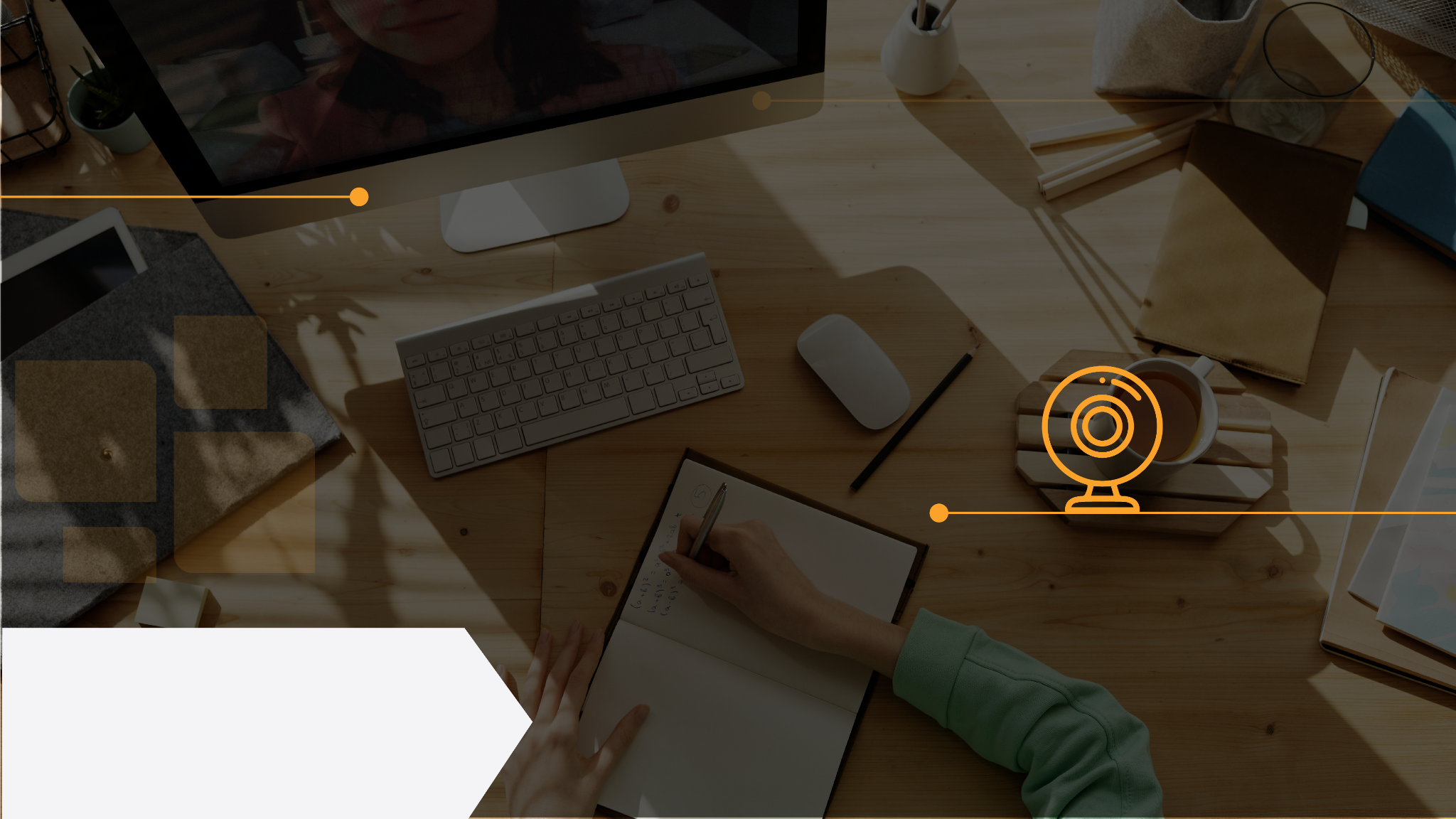 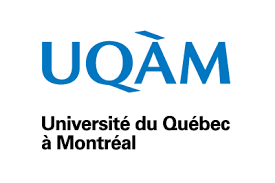 Pratiques technopédagogiques mises en place par les conseillers pédagogiques du RÉCIT pour accompagner les enseignants durant la pandémie
monurl.ca/mst6mai22
Domaine de la mathématique, de la science et technologie (MST)
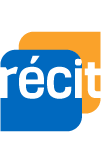 Pour plus de détails : recitmst.qc.ca
[Speaker Notes: Lien de la présentation : https://monurl.ca/mst6mai22 

Lien de l’article : https://recitmst.qc.ca/ecrire/?exec=article&id_article=1438 

PDF à insérer]
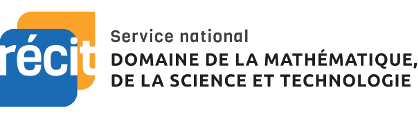 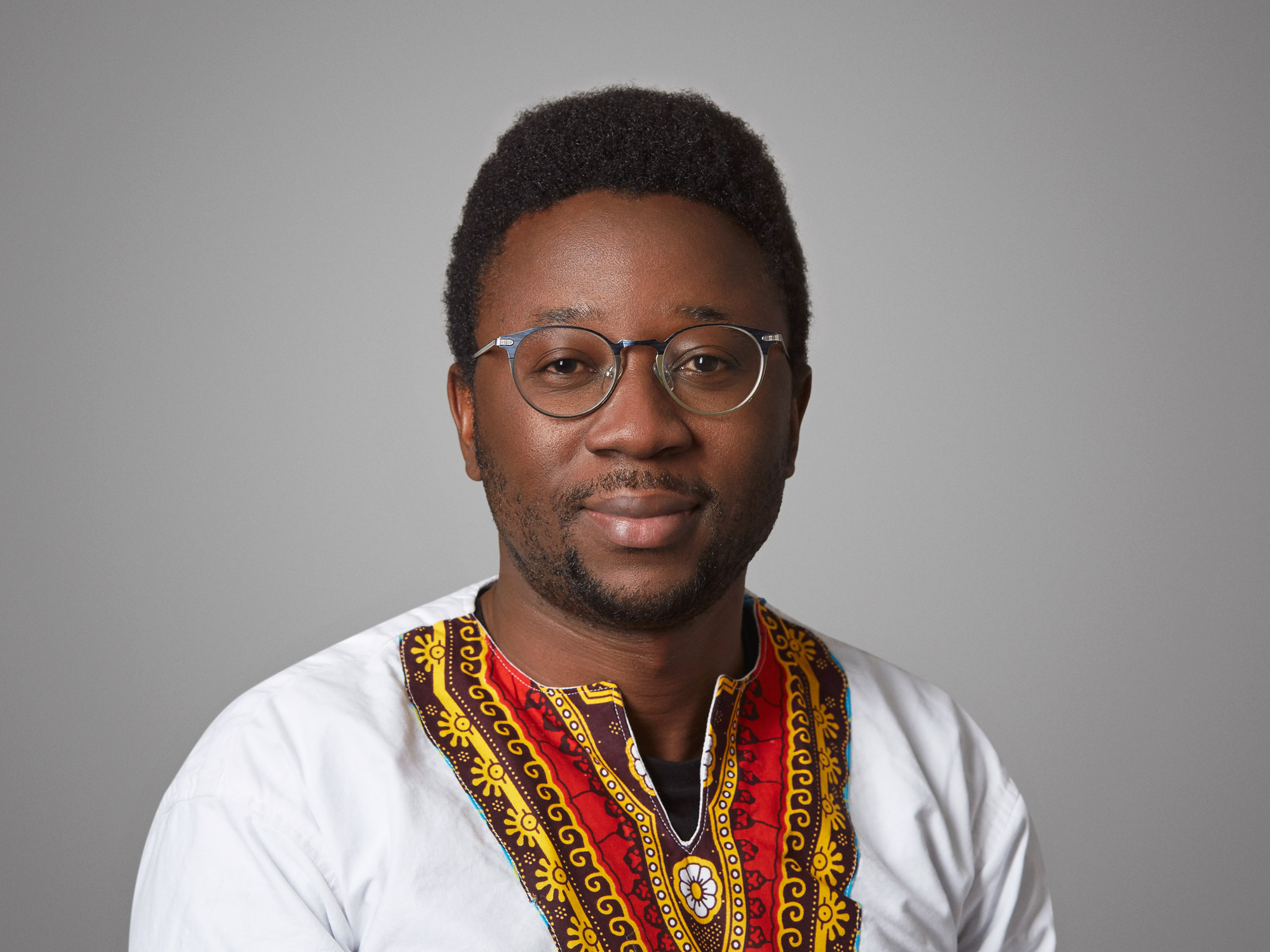 Raoul Kamga
kamga_kouamkam.raoul@uqam.ca
Sonya Fiset
sonya.fiset@recitmst.qc.ca
Geneviève Trudel
genevieve.trudel@recitmst.qc.ca
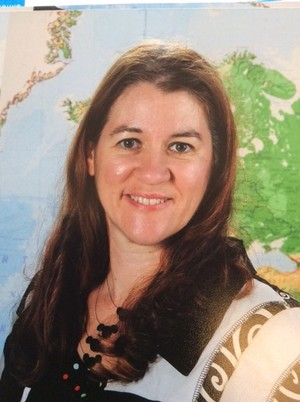 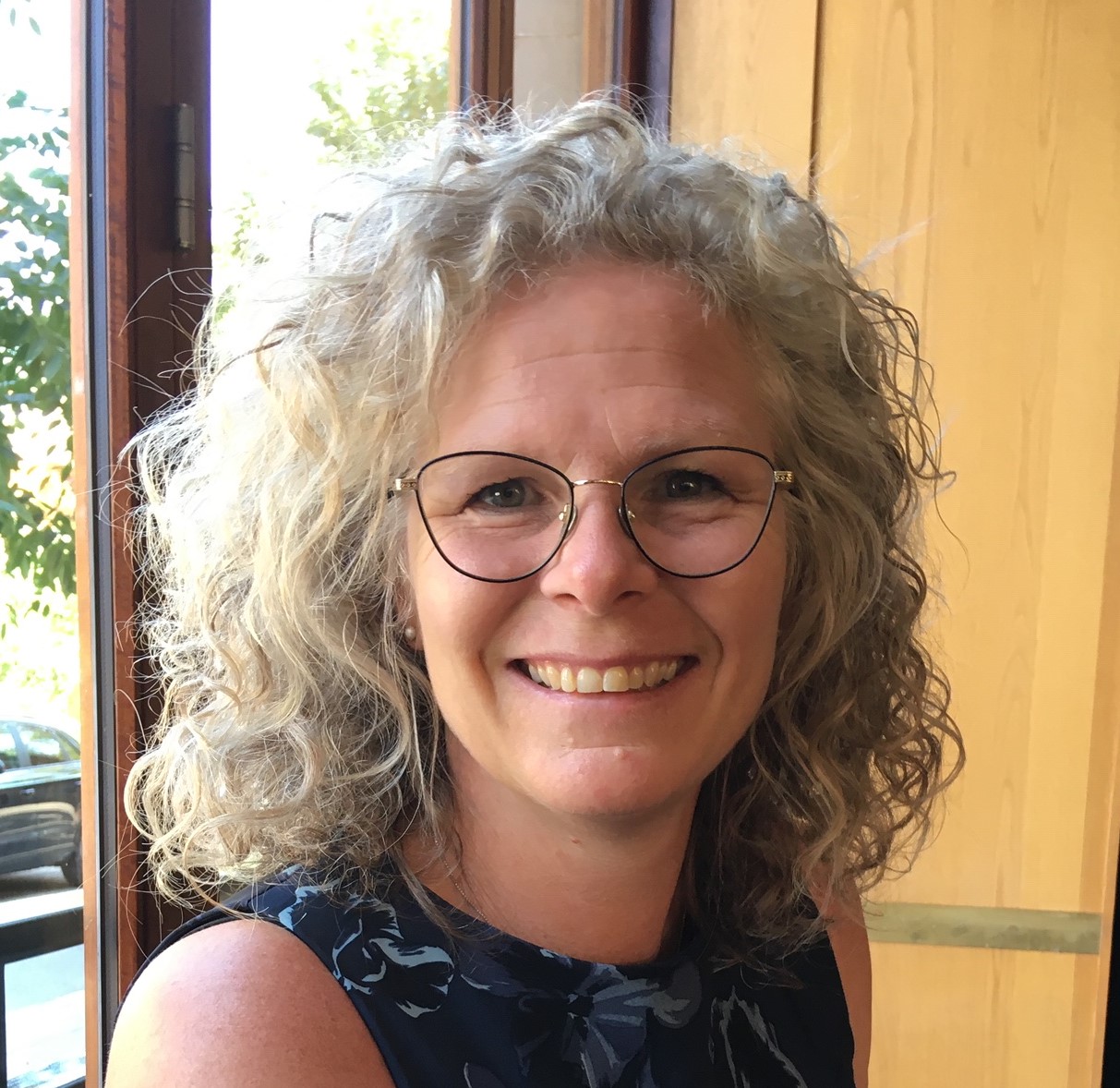 2
Plan de la rencontre
Contexte : mission du RÉCIT
Objectif et méthodologie
4 grandes questions
Le CP RÉCIT-Agent de changement
Évolution de la conseillance technopédagogique depuis la pandémie
Période de questions et d’échanges
3
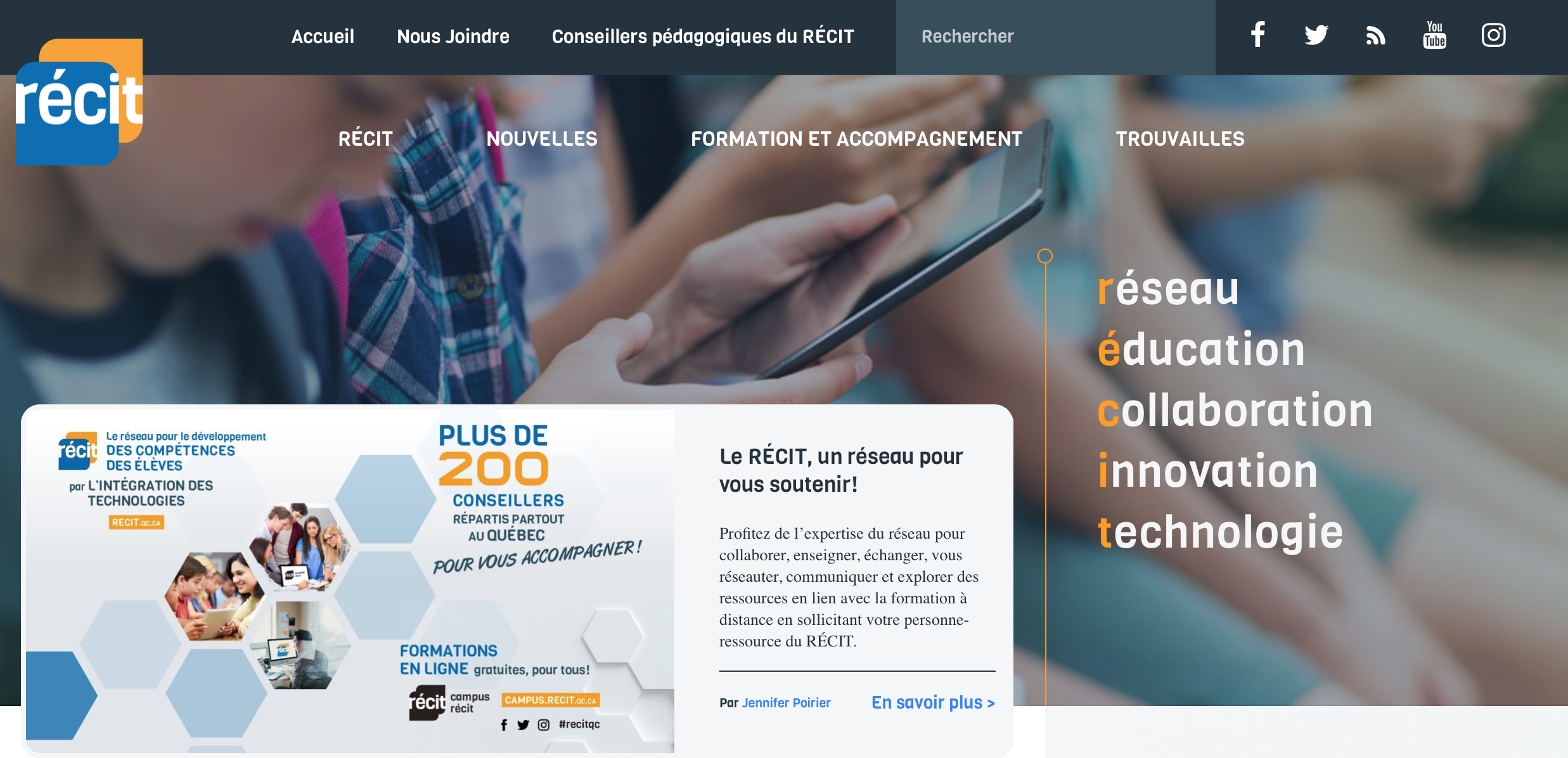 Site recit.qc.ca
[Speaker Notes: SF]
Objectif et méthodologie du projet
Objectif : documenter les initiatives prises par les CP-RÉCIT depuis le début de la pandémie

Méthodologie : conception et soumission du questionnaire à la liste des CP-RÉCIT
[Speaker Notes: RK]
4 grandes questions
Quels sont les rôles joués par les CP-RÉCIT durant la pandémie?
Quelles sont les dimensions de la compétence numérique qui ont été les plus mobilisées par les CP durant la pandémie?
Comment la conseillance technopédagogique a-t-elle évoluée au Québec depuis le début de la pandémie?
Quelles sont les réflexions menées actuellement par les CP pour continuer à soutenir les enseignants dans le développement de la compétence numérique?
[Speaker Notes: RK]
Question 1
Quels sont les rôles joués par les CP-RÉCIT durant la pandémie ?
[Speaker Notes: GT]
Innovation
Rôles joués par les CP-RÉCIT durant la pandémie
Enseignant ;
Vulgarisateur et producteur de contenus ;
Formateur technopédagogique ;
salles virtuelles de soutien ;
congrès, colloques, événements ;
webinaires.
Conseil et guide technopédagogique ;
consultation avec ou sans rendez-vous.
[Speaker Notes: Présentation sous forme de graphique dynamique GT
Avant la pandémie (4 parties de 25%)
Au début de la pandémie lorsque les classes étaient fermées, partie 1 a diminué, partie 3 a beaucoup augmenté
En milieu de pandémie (partie encore faible, 
Enseignant et accompagnateur, peu de présence en classe due à l’isolement obligatoire
CP-Enseignant: en lien avec le plan de contigence
Formateur, tu as le chapeau d’expert
Conseil et guide, tu marches à côté de l’enseignant, posture d’apprenant]
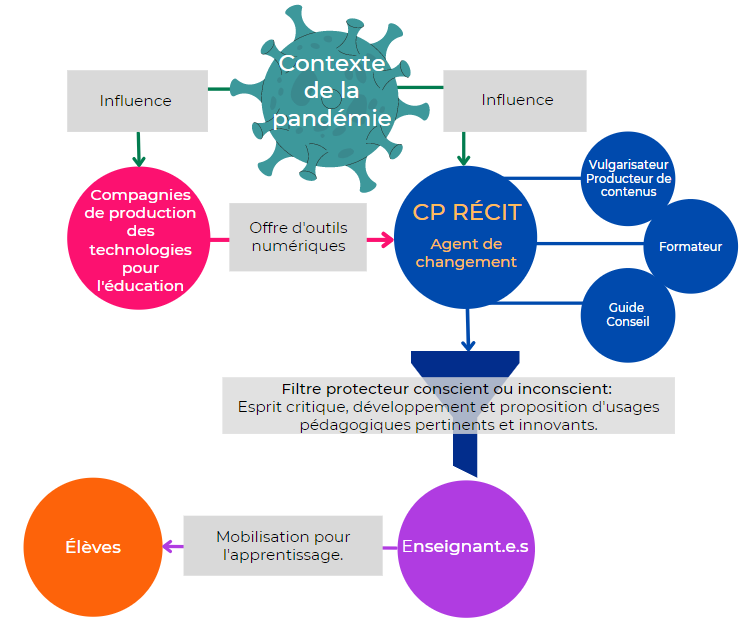 Posture du CP-RÉCIT
Question 2
Quelles sont les dimensions de la compétence numérique qui ont été les plus mobilisées par les CP durant la pandémie ?
[Speaker Notes: SF]
Compétence numérique
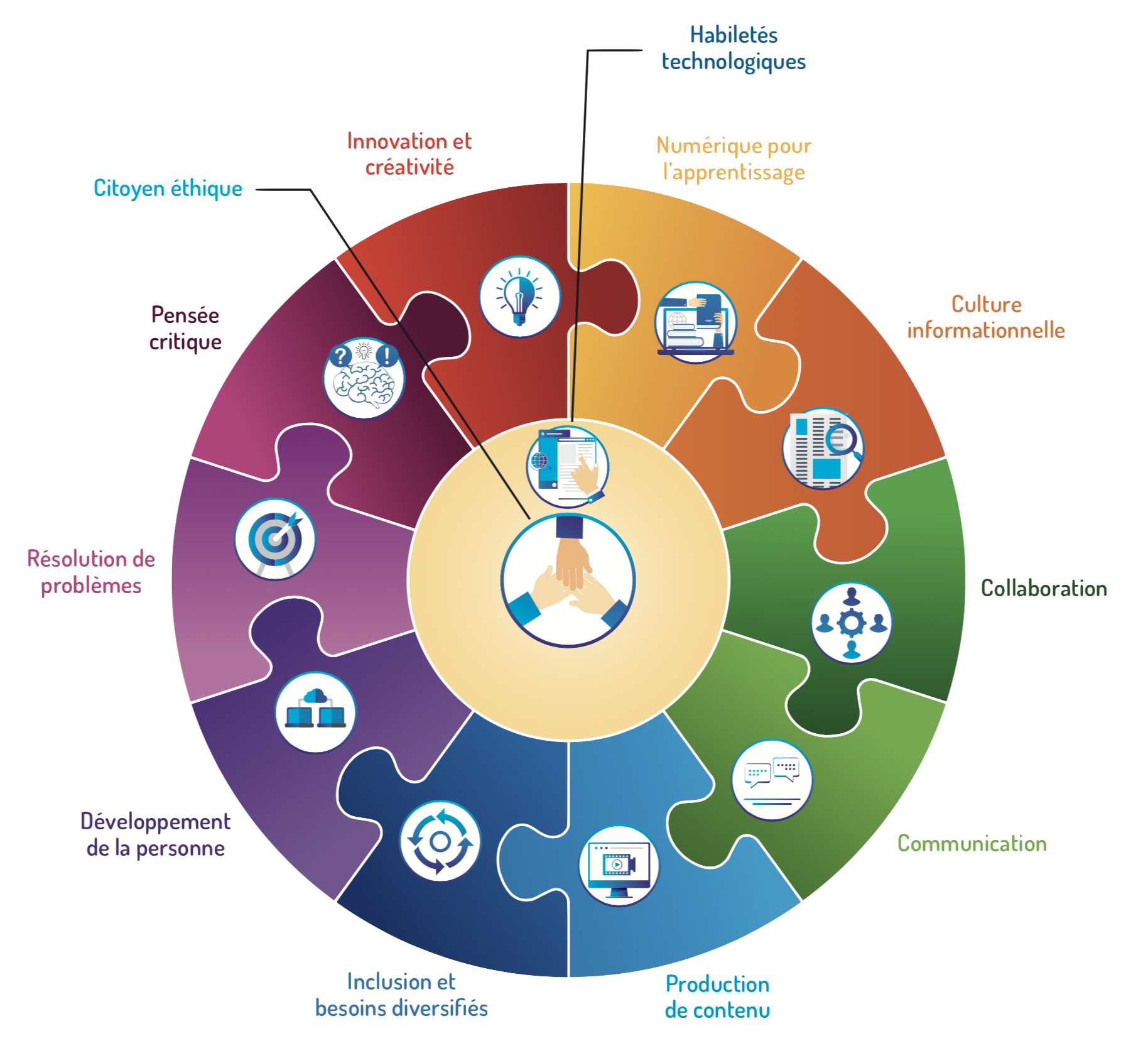 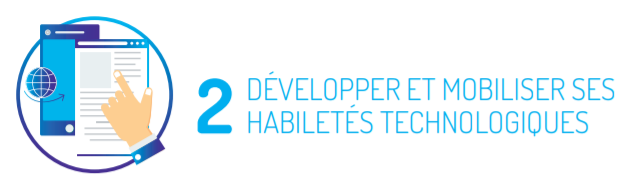 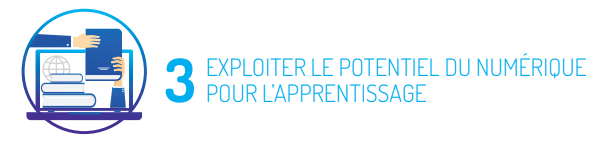 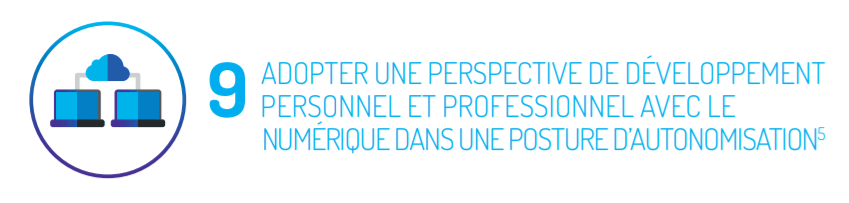 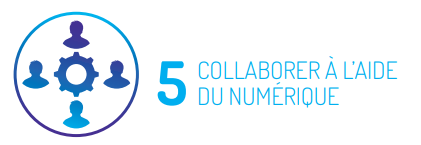 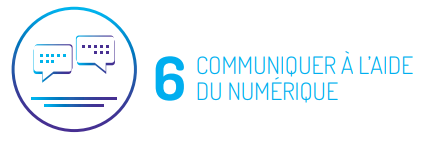 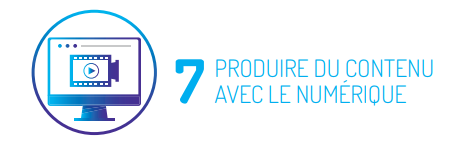 Cadre de référence de la compétence numérique
[Speaker Notes: http://www.education.gouv.qc.ca/dossiers-thematiques/plan-daction-numerique/cadre-de-reference-de-la-competence-numerique/ 
Analyse du sondage : dimensions de droite ont été identifiées
Dimension 9 : englobe les autres 
Animation GT]
Question 3
Comment la conseillance technopédagogique a-t-elle évoluée au Québec depuis le début de la pandémie?
[Speaker Notes: GT]
Évolution de la conseillance technopédagogique
Avant mars 2020
Conseillance technopédagogique 
en présence
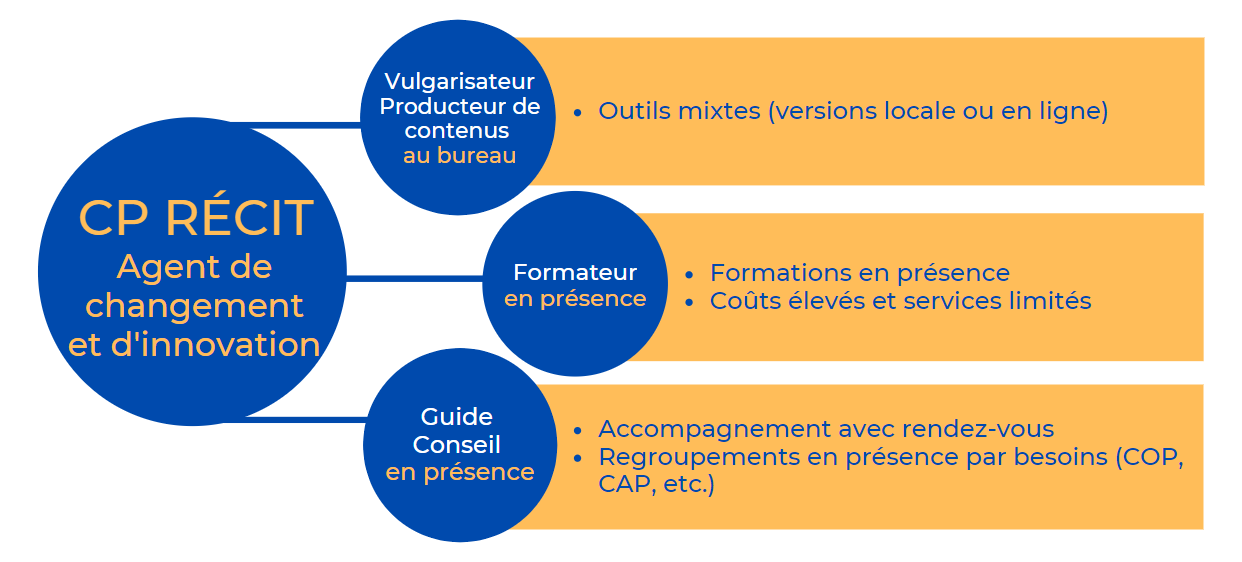 Pendant la pandémie
Conseillance technopédagogique  
à distance
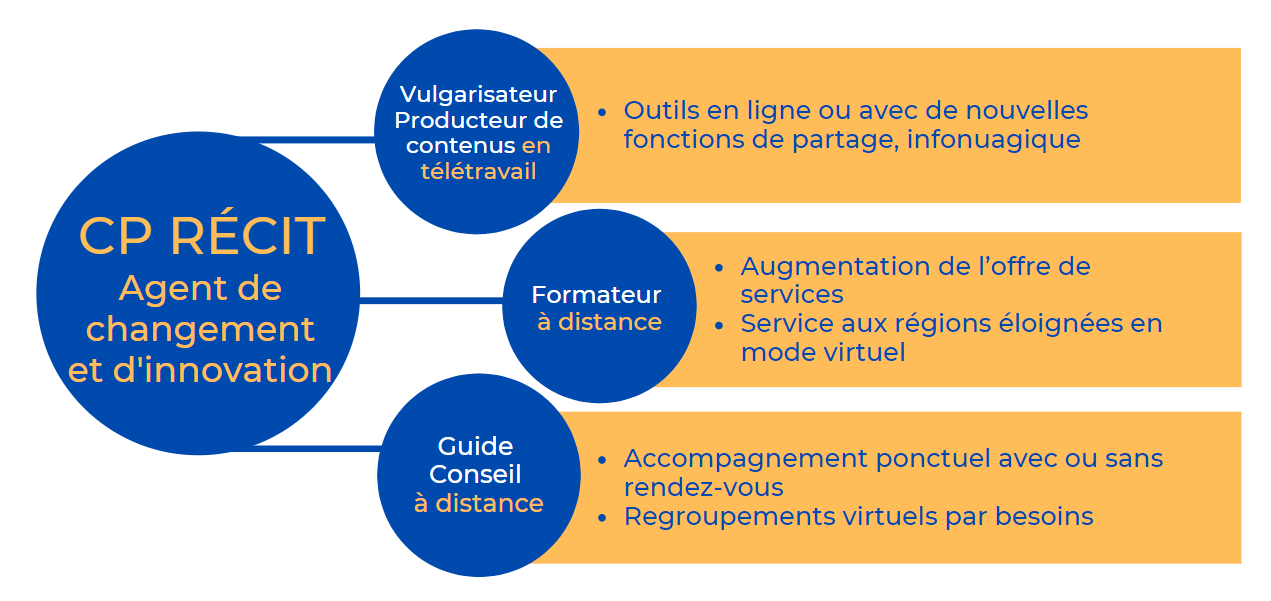 Et maintenant…
Conseillance technopédagogique 
en présence et/ou à distance
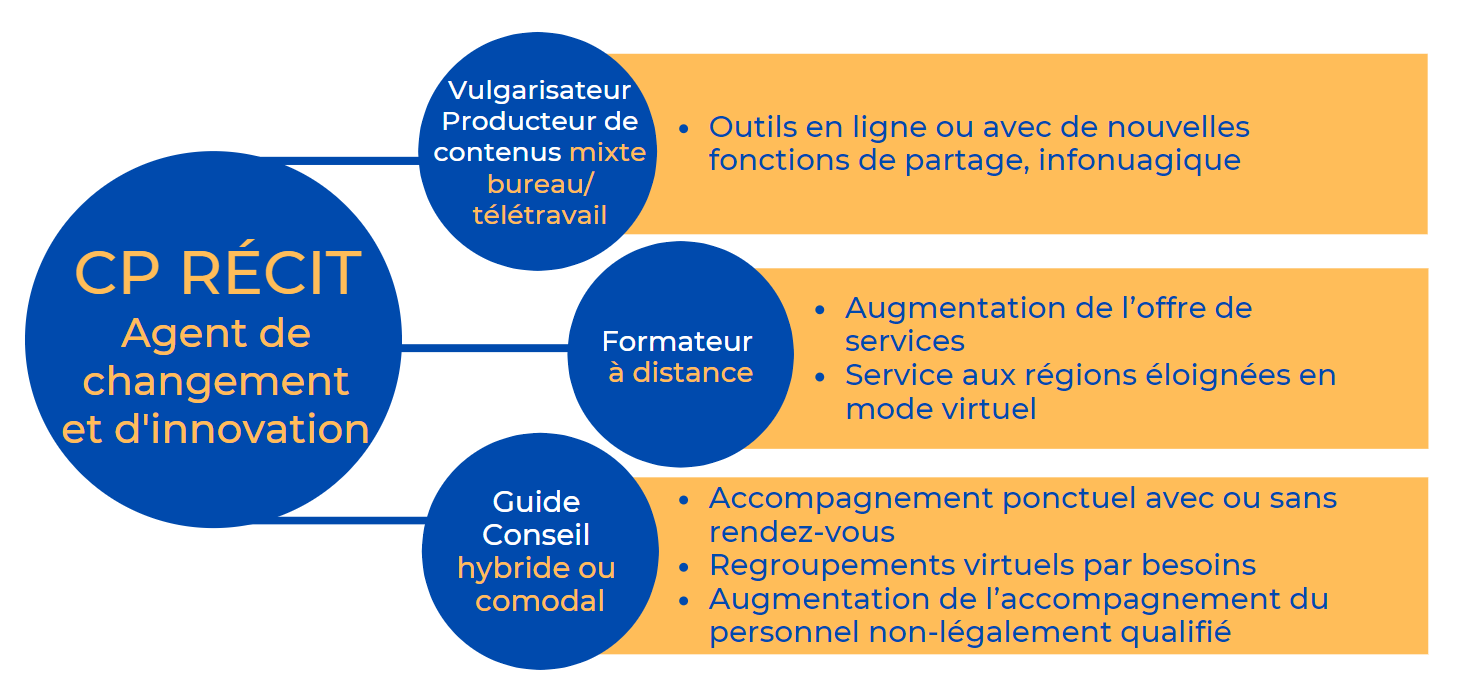 Question 4
Quelles sont les réflexions menées actuellement par les CP pour continuer à soutenir les enseignants dans le développement de la compétence numérique ?
[Speaker Notes: SF]
Réflexions menées actuellement par les CP-RÉCIT
Conserver de nouvelles façons de soutenir les régions éloignées;
Adapter son rôle à la situation de pénurie qui limite la libération des enseignants à des fins de formation;
Améliorer les stratégies pour développer la compétence numérique des enseignants non-légalement qualifiés.
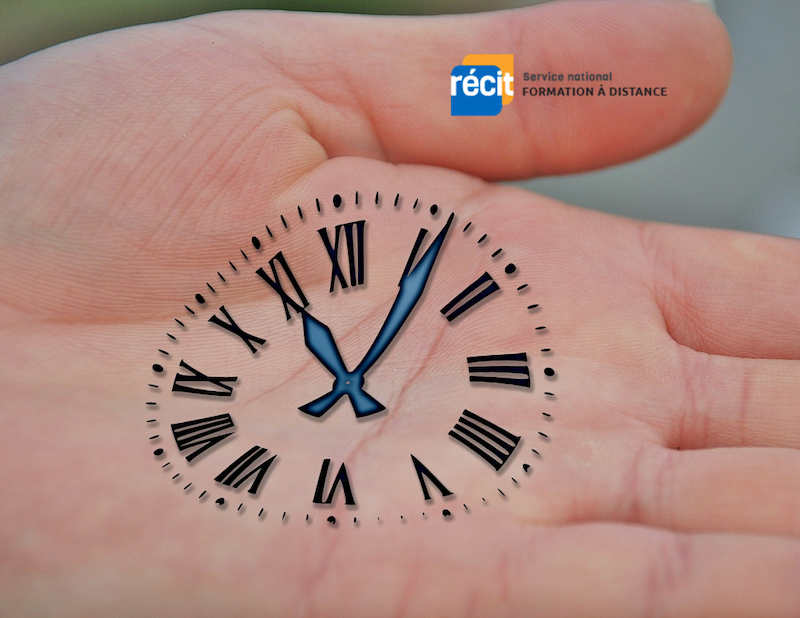 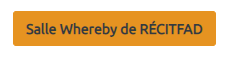 Formations à distance, 
quelques exemples
Interventions juste à temps (IJAT) RÉCIT FAD
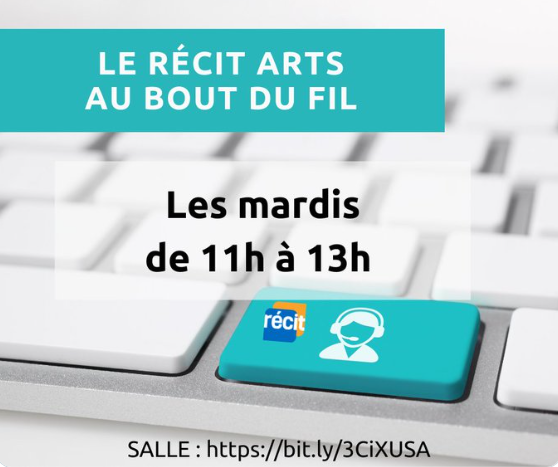 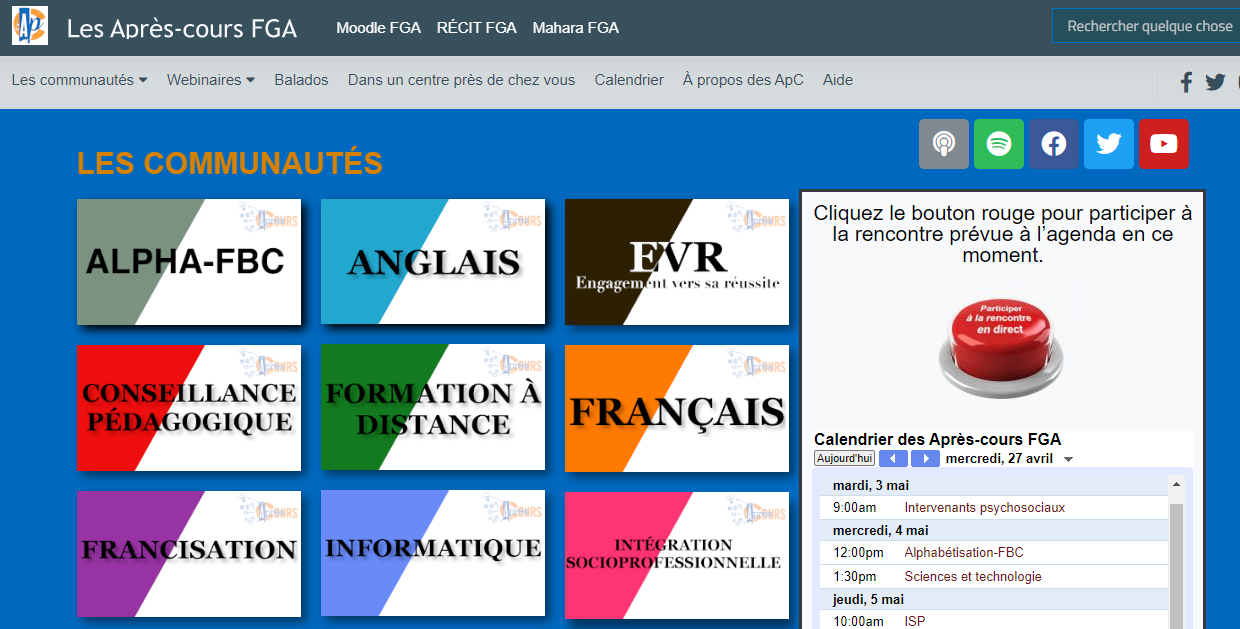 Espace créatif virtuel (ECV)
RÉCIT MST les mercredis matins 9 h












Lien vers notre salle de vidéoconférence : 

http://recitmst.qc.ca/ecv-zoom
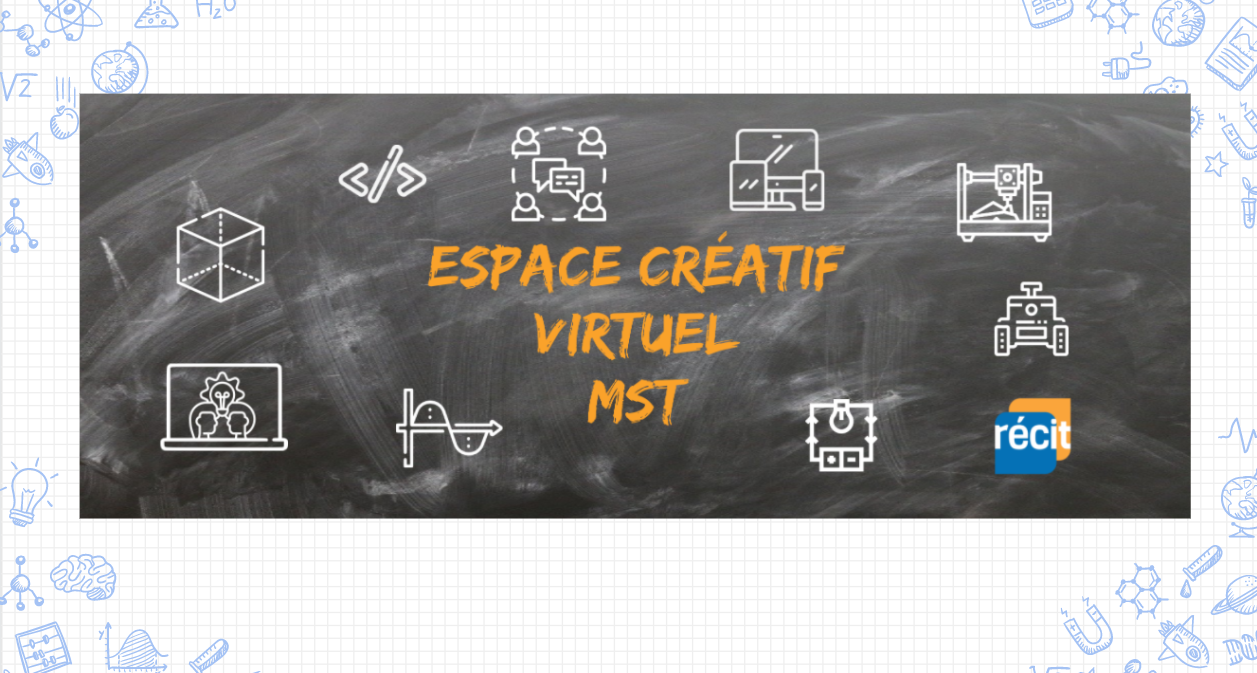 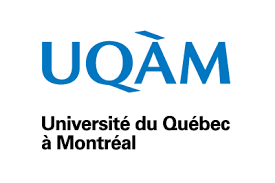 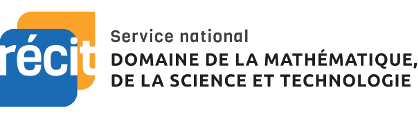 MERCI !
kamga_kouamkam.raoul@uqam.ca
equipe@recitmst.qc.ca 
Page Facebook
Twitter
Chaîne YouTube
Questions?
Ces formations du RÉCIT sont mises à disposition, sauf exception, selon les termes de la licence Licence Creative Commons Attribution - Pas d’Utilisation Commerciale - Partage dans les Mêmes Conditions 4.0 International.
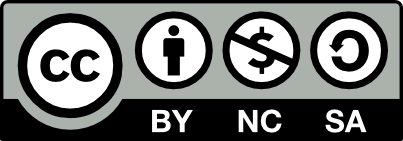 [Speaker Notes: Me joindre sonya.fiset@recitmst.qc.ca
Message à l’équipe : equipe@recitmst.qc.ca]
Données démographiques
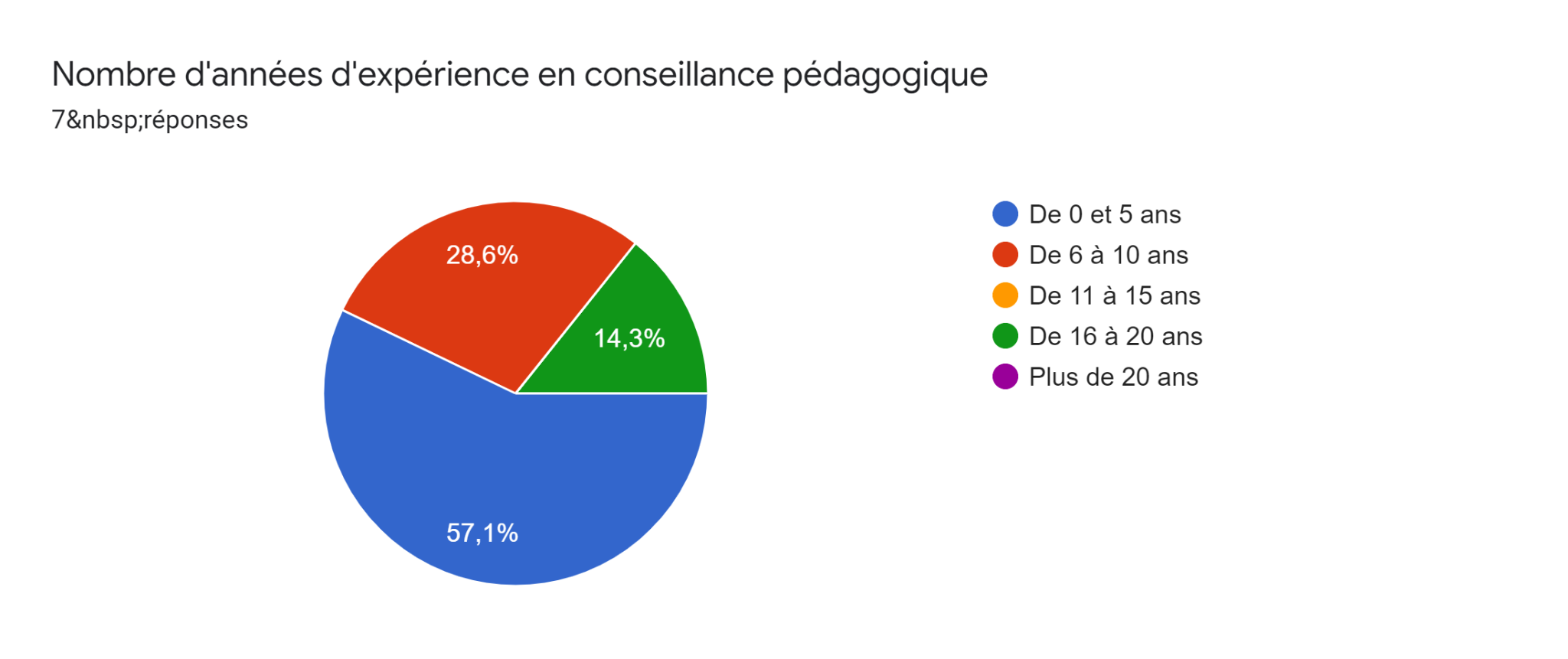 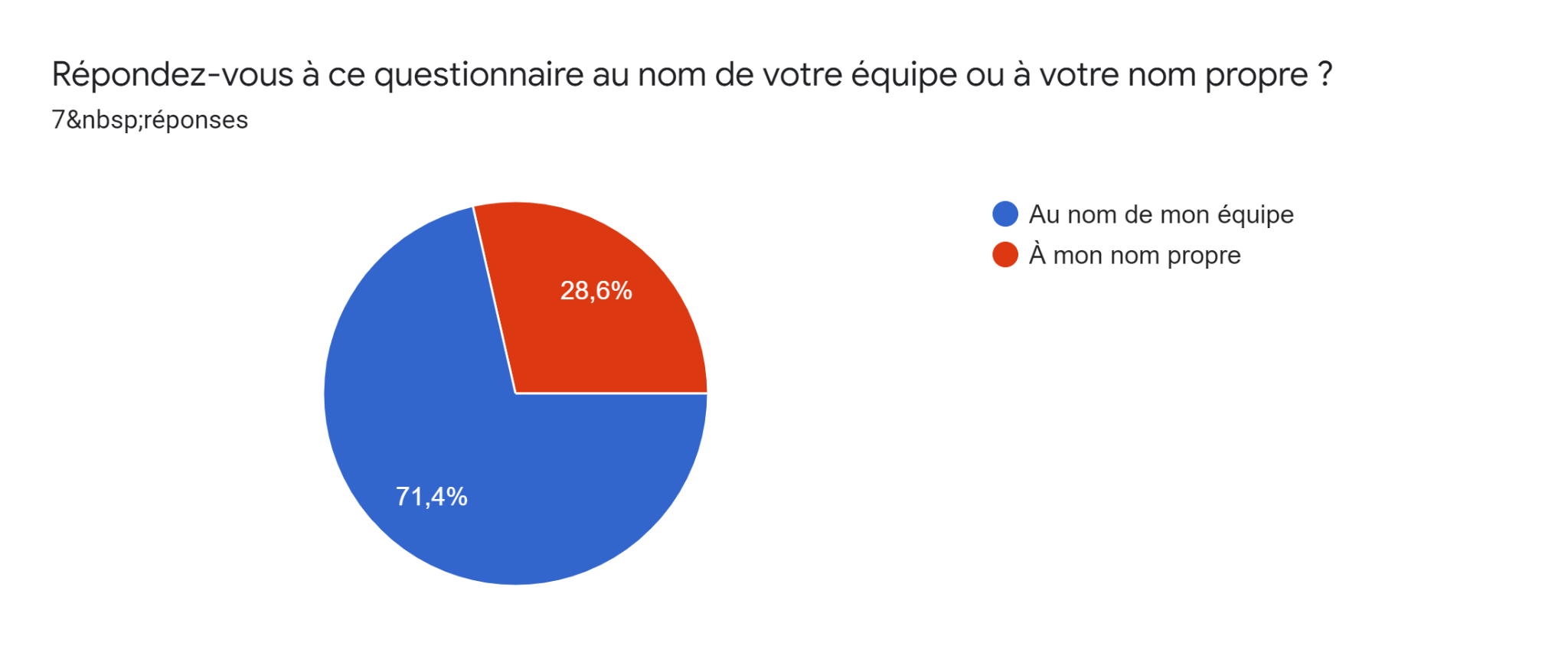 Le plan d’action du numérique est initié depuis 5 ans.
CP ayant répondu au nom de leur équipe ou pas sont relativement jeunes en conseillance pédagogique.
Instructions for use
EDIT IN GOOGLE SLIDES
Click on the button under the presentation preview that says "Use as Google Slides Theme".
You will get a copy of this document on your Google Drive and will be able to edit, add or delete slides.
You have to be signed in to your Google account.
EDIT IN POWERPOINT®
Click on the button under the presentation preview that says "Download as PowerPoint template". You will get a .pptx file that you can edit in PowerPoint.
Remember to download and install the fonts used in this presentation (you’ll find the links to the font files needed in the Presentation design slide)
More info on how to use this template at www.slidescarnival.com/help-use-presentation-template
This template is free to use under Creative Commons Attribution license.You can keep the Credits slide or mention SlidesCarnival and other resources used in a slide footer.
23